Муниципальное дошкольное образовательное учреждение 
 «Детский сад «Сказка» г. Надыма»
Презентация «Загадки о домашних животных»
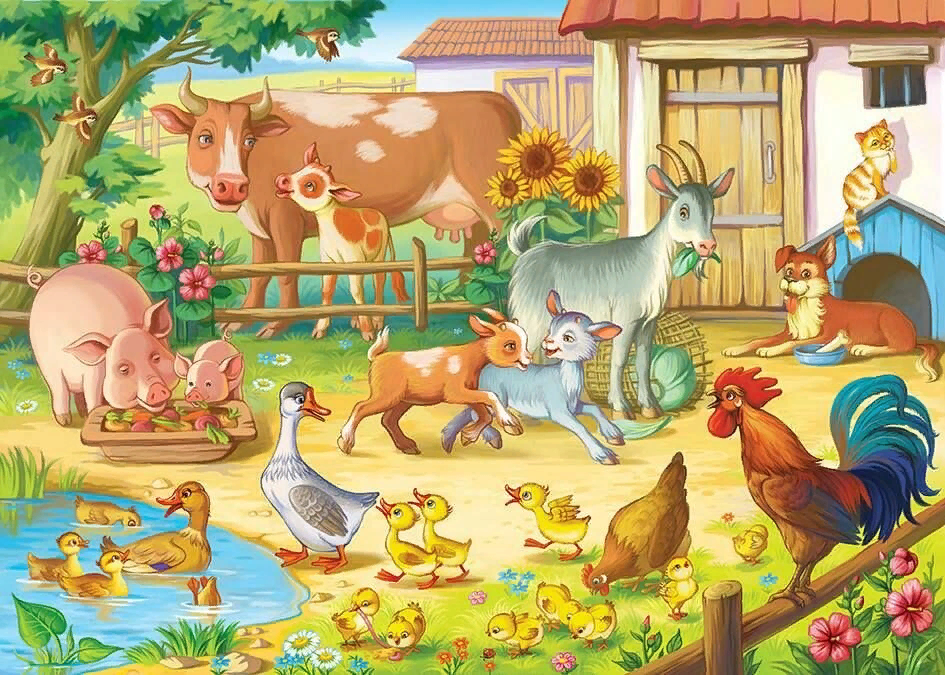 Составил:
Воспитатель
Тиунова Ирина Валентиновна
- Ребята, отгадайте загадки о домашних животных.
Корова
На зеленеющем лугу я провести весь день могу
Аппетитно все едятТворожок, сметану тожеИ … любимое мороженое.
Что дает корова?
Раньше всех встает корова –
молочко уже готово
Для ребят и для котят.
Скажите, почему мой друг спит без подушки,ест без рук, зимой без валенок гуляет,а если рад - хвостом виляет?
Собака
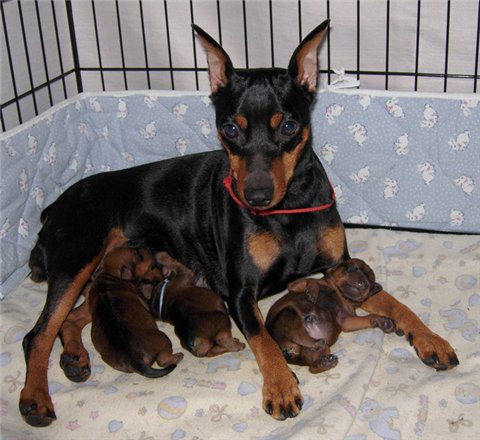 Если мы помоем хрюшкеспинку, глазки, ножки, ушки....Скажет хрюшка нам –хрю-хрю,От души благодарю.
Свинья
Овца
За лесом, у речкиГуляют овечкиИ шерсть у овечекВ забавных колечках…

Пострижем к зиме овечек,
Свяжем пару рукавичек.
Кошка
-Что ты, кошка, сторожишь?-Сторожу у норки мышь!Выйдет мышка невзначайПриглашу её на чай!
лошадь
"Ты куда спешишь, лошадка?" -"У меня с утра зарядка!Тороплюсь я в чисто поле,Чтобы там побегать вволю!"
Коза
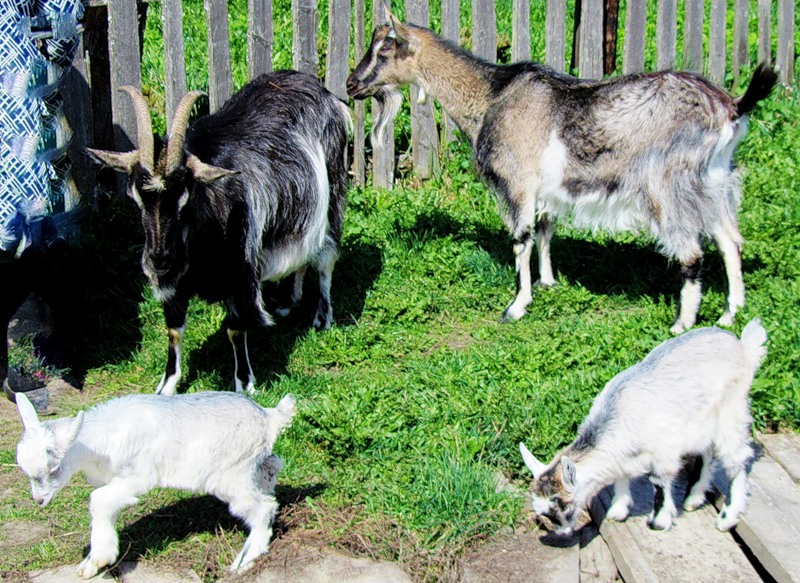 Непослушная коза
Смотрит прямо мне в глаза!
Сильно упирается...
Ей сарай не нравится.